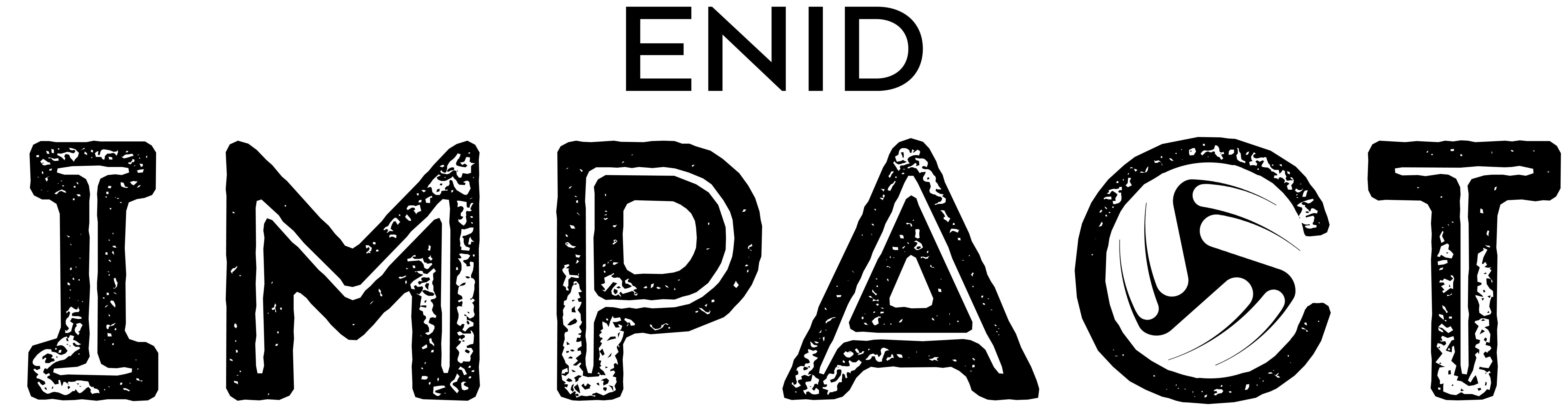 Volleyball Club
2024-2025
Mission
The goal of Enid Impact Volleyball Club is to IMPACT Enid surrounding area volleyball athletes by improving their skills, teamwork, and developing their character.
IMPACT Facts
8th Year – 501(c)(7)
Certified Coaches
Board of Directors
2017 – 2 teams
2023 – 6 teams
2024 – 9 teams
All coaches are paid and certified through OKRVA and USAV
Oversee director, approve the budget, scholarships, and program changes
6 Weekend Tournaments
2 Practices per week
About once a month
Nov ‘24 – May ‘25
OKRVA/USAV Membership
01
02
OKRVA – OK Regional Volleyball Association Website
Registration Tab – Register for USAV
03
04
05
Join through SportsEngine
Fill out application and pay fee
Print or bring picture of membership card to tryouts
Tryouts - $45
Oct. 29 – Waller MS
Oct. 28 – Enid High
7th/8th
5th/6th
6:00 – 8:00
6:00 – 7:30
Oct. 30 – Enid High
Nov. 5 – Enid High
Make-upBoys
HS
6:00 – 8:30
6:00 – 8:00
Can preregister for tryouts at    www.enidimpact.com/forms
Tuition/Member Dues - $1100
First Payment: “Signing Day” 
Nov 11th or 12th  
$475

Third Payment Due: Feb 15
$200


Second Payment: January 15
$300


Fourth Payment Due: Mar 25
$125
Tuition/Member Dues
Tryouts
Register on IMPACT websiteBring OKRVA/USAV registration number$45 per playerEmails will go out as soon as selections are made.
Pre-Register
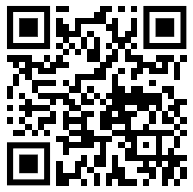 Signing/Parent Day
Nov 7 or Nov 11 
6:30 - Autry Technology Center
Player/Parent Handbook
First Fundraiser Info
First Payment Due - $475
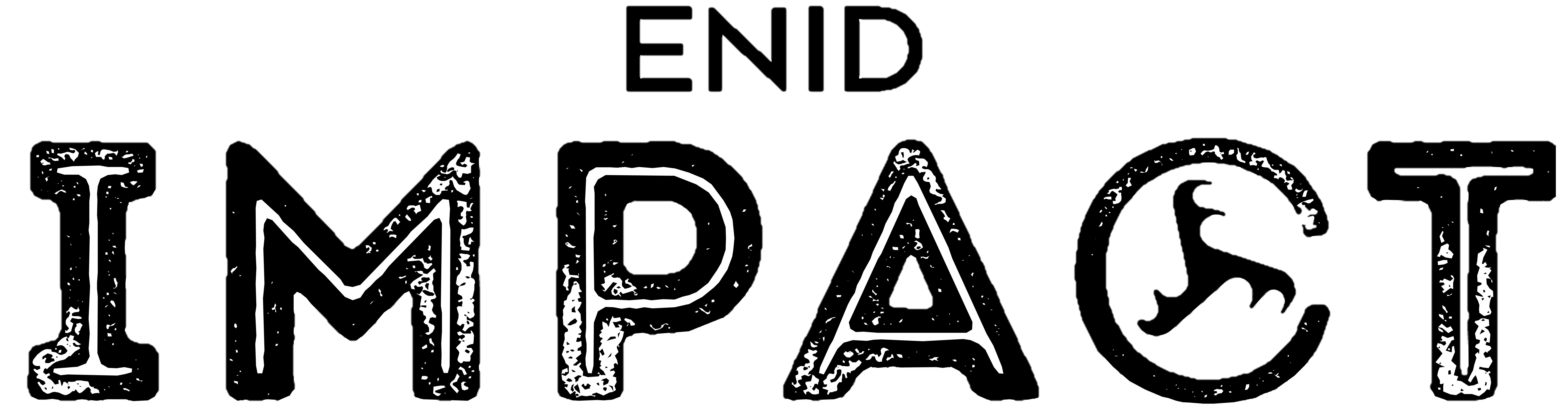 Bailey Brown
Enid IMPACT Director
enidimpact@gmail.com
580-402-1263

Logan Vandiver
Enid IMPACT Assistant Director